Websites:
	Larryrprice.com
Tabernacle.larryrprice.com

Facebook:
Tabernacle Large Model Display

YouTube Channel:
L Ross Price
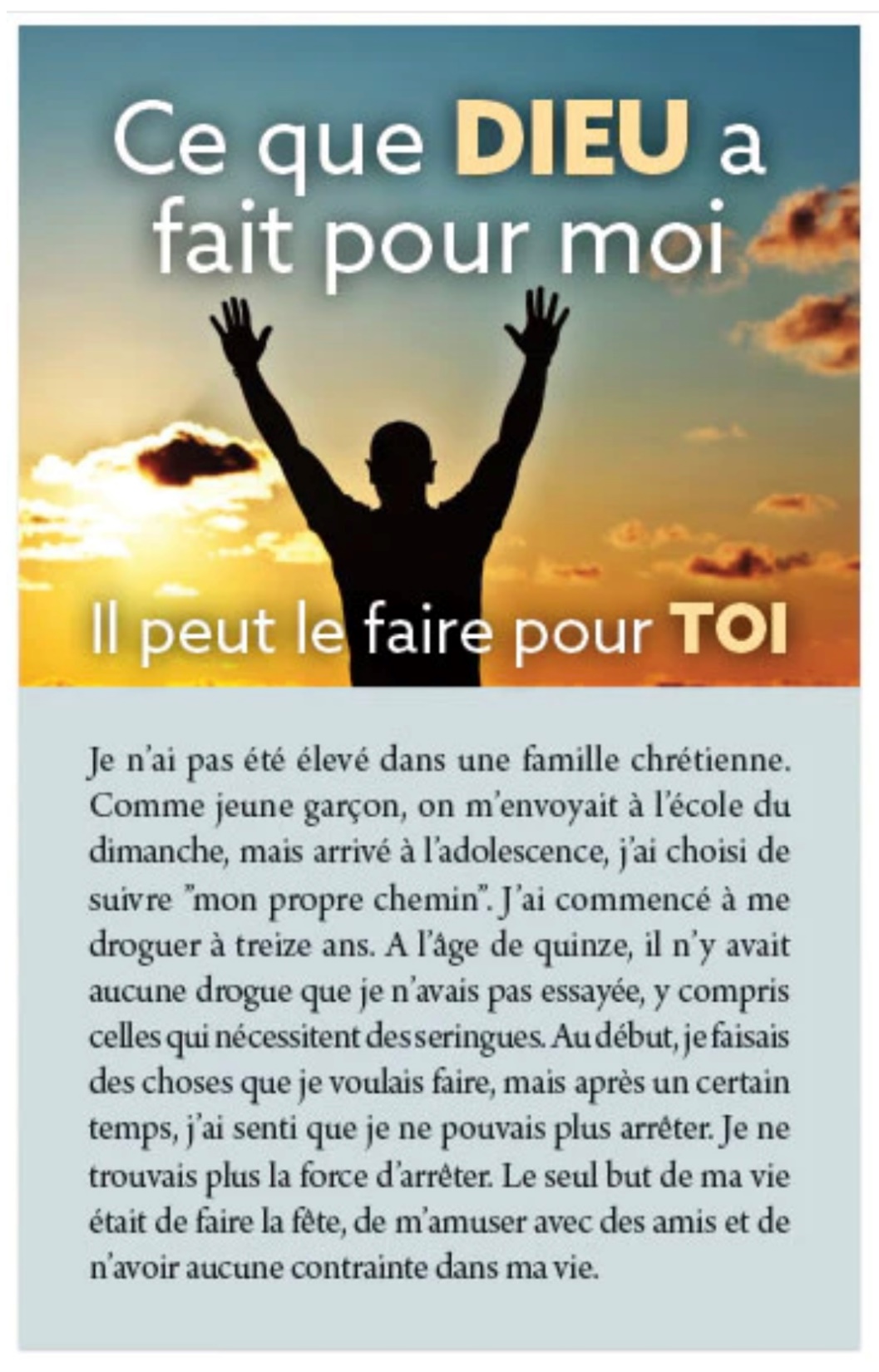 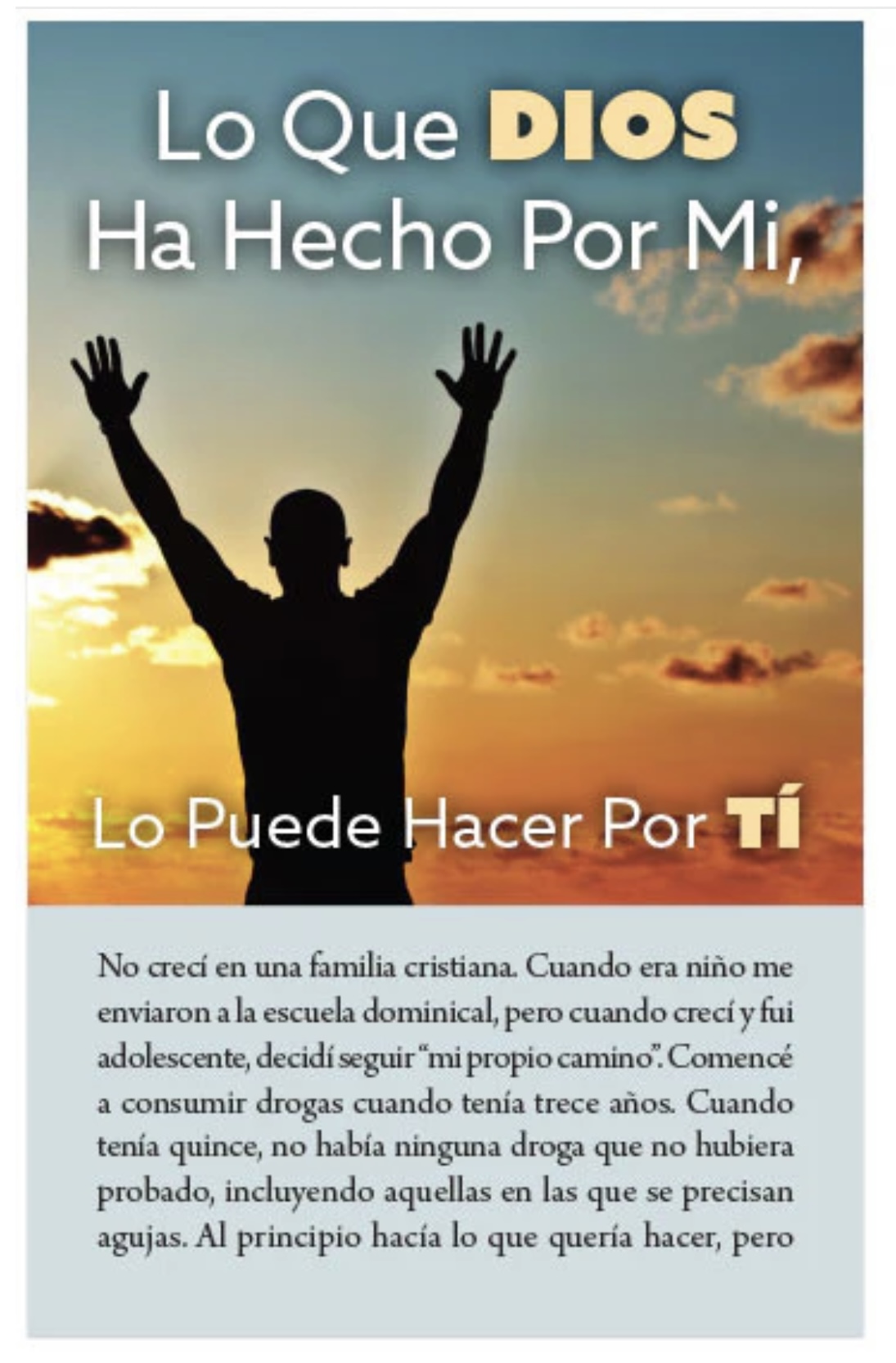 Genesis 13-19 Introduction and Preliminary Thoughts
We leave the ‘events” section Chapters 1-11
Creation   Fall	   Flood	 Babel
Adam		Noah
Chapters 12-50	We enter the “people” section
Abraham		Issac		Jacob		Joseph

11 Chapters 	Creation, Fall, Flood, Babel
14 Chapters	Abraham

The Bible is primarily a book about redemption and salvation – people!
3 Major areas in Abraham’s training and testing:

12-15		Choice between “good” and “life”; Denial of Sarah; Choice of Lot; Capture and recovery of Lot; Ministry of Melchizedek; Justification by faith; Covenanted inheritance
3 Major areas in Abraham’s training and testing:

16-19		Faith in the promise or the works of the flesh?; Hagar and the birth of Ishmael; Covenant of circumcision; Renewal of the promise; Lot’s experience in Sodom – it’s destruction and Lot’s rescue
3 Major areas in Abraham’s training and testing:

20-24	Search for security; Second denial of Sarah; Birth if the promised seed, and expulsion of the bondwoman and her son; Abrahams’s oath granting security to the Philistine and his son; Justification by works and God’s oath granting security to Abraham and his son; Purpose of a burial ground for Sarah; Second “calling out” from the Gentiles – a bride for Isaac.
4 Major Tests in Abrahams Life

12:1-9			Obedience
12:10-13:4		Trust
13:5-18			Values
14:1-24			Loyalty
We note the initial step at 75 years of age – leaving a major city “looking for a city that had foundations whose builder and maker (architect and builder NET) is God” (Hebrews 11:10). 

Abraham did not attempt to build a city (as those in Genesis 11) 	but waited for one.
Abraham did not attempt to unite with the world but separated 	from it and “went out”. 
3.	Joshua 24 tells us the ones he separated from were idolaters – 	“moon 	worshippers” (Joshua 24:14,15) . 

The God of glory appeared to Abraham (Acts 7:2). 

A voice from the unseen world reaches the heart and calls us apart from earth, focusing one’s attention on an unseen world where glory dwells. (2Corinthians 4:4;6)
Genesis 13	Abraham and Lot
Lot’s history is recorded as a series of choices, as is Abraham’s life. Scripture seems to zero in on this. Our lives are also made up of a series of choices.
First & most crucial:		Heaven or Hell?

Second:				Heaven or earth?
First introduction to Lot	Genesis 11:31
Good choice; a good start
Note: “with him” – always a “tag along”. Is it fair to say that Abe is a “spiritual prop” to Lot?
Genesis 13:1-5	Note again, “with him”. 

Testing time (throughout our lives – Mark 8:36 for sinner and saint! Same question with slightly different emphasis.
V.6 Trouble comes as a result of blessing
problem possibly arising due to Abe’s “venture” down in to Egypt
 Strife or problem didn’t produce worldly spirit in Lot – no more than it produced faith in Abraham. It manifested what was already there.
Vs. 8,9	Abraham had the right – but he chose to forego it. Faith behind his choice – “enduring as seeing Him Who is invisible”
v.10	“like Egypt” – something there that attracted Lot  

a. Influence of his wife?

b. Problem with past exposure?

Ultimately, his own heart
v.12	A little closer to the edge
v.13 Divine commentary
13:10 Lot beheld	
v.11 Chose   
 v.12 Pitched   
 14:12 dwelt in     
19:1  sat in the gate
Chapter 14	The Warning	
14:1-12  Abraham seen as unentangled
1.	A man of the tent, the altar, calling on the name 	of the Lord. A man prepared for battle
2.	Lot  - a “great man” but no power, no victory
3.	No tent, no altar, no calling on the name of the 	Lord = no victory
4.	Abraham appears as an overcomer – Lot, as 	overcome.
5.	Lot goes back to Sodom!
Chapter 19:1	
Lot a great man – but in a place destined for judgment!
Lot’s decision effected others:
1.	His son in laws	19:14
2.	His wife		19:26
3.	His daughters	19:32
4.	Sodomites		19:9
5.	Himself		19:16

All destroyed – all he lived for and built. Compare Abraham – living for the unseen but for a city that had foundations!
It’s not just about having things – Abraham had things! It’s a matter of the heart. Living for this world or for the “other” world.